Madde Tepki Kuramı
13. Hafta
Çok Kategorili MTK Modellerinde Parametre Kestirimi-2
RSM ve PCM İçin Kestirim Yöntemleri (CON)
Bir r puanı için xi yanıt vektörünün koşullu olasılığı
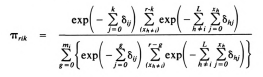 Bir r puanı için i. madde k. kategoride yanıt verme koşullu olasılığı
(Wright ve Masters, 1982, s.85)
4.10.2018
2
RSM ve PCM İçin Kestirim Yöntemleri (CON)
N birey üzerinden farklı puanlar ile koşullu likelihood fonksiyonu
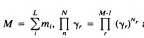 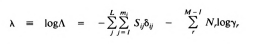 log - likelihood fonksiyonu
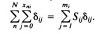 (Wright ve Masters, 1982, s.86)
4.10.2018
3
[Speaker Notes: Sij, i maddesinde j kategorisi veya üzerinde puan alan birey sayısıdır.]
RSM ve PCM İçin Kestirim Yöntemleri (UCON)
Wright ve Panchapakesan’ın iki kategorili maddeler için geliştirdiği algoritmaya dayanmaktadır.
n. bireyin i. maddenin x kategorisinde puan alma olasılığı
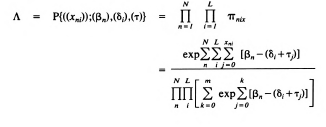 NxL veri matrisinin likelihood fonksiyonu.
(Wright ve Masters, 1982, s.73)
4.10.2018
4
RSM ve PCM İçin Kestirim Yöntemleri (UCON)
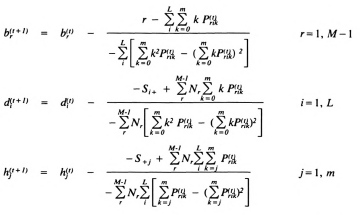 (Wright ve Masters, 1982, s.77)
4.10.2018
5
[Speaker Notes: M= mL]
PROX, PAIR ve UCON
4.10.2018
6
[Speaker Notes: PROX ve UCON yöntemleri benzer sıralamayı vermektedir. Bunun nedeni her iki yöntem de madde puan vektörünü kullanmaktadır. 
UCON ve PAIR yöntemleri ile kestirilen değerler karşılaştırıldığında aradaki farklar 5 ve 23. madde hariç genellikle bir stahndart hatadan düşüktür. 5. ve 23. maddede ise üç standart hatadan daha büyüktür.]
4.10.2018
7
[Speaker Notes: 1. Kestirimler arası farka baktığımızda yüksek theta düzeylerinde farklılık daha yüksek, düşük theta düzeylerinde farklılıklar daha düşüktür. Bununla birlikte kestirimler arasındaki en yüksek farklar dahi standart hatadan küçüktür.]
GRM İçin Parametre Kestirimi
R, Gxm boyutlu              değerlerinden oluşan bir matris,



                                                                                                                                            olmak üzere,
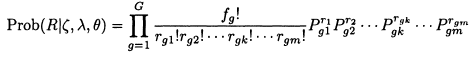 Olabilirlik Fonksiyonu
(Baker ve Kim, 2004, s. 211-212)
4.10.2018
8
GRM İçin Parametre Kestirimi
Log- Olabilirlik Fonksiyonu
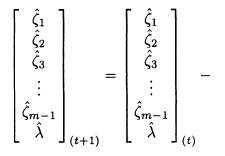 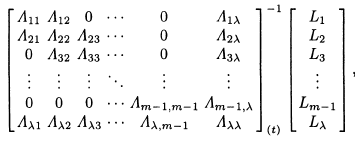 İterasyon Denklemi
(Baker ve Kim, 2004, s. 218).
4.10.2018
9
Kaynaklar
Baker, F. B., and Kim, S. H. (2004). Item response theory parameter estimation techniques. Boca Raton, FL: Taylor and Francis Group.

Wright, B. D. and Masters, G. N. (1982). Rating scale analysis. Chicago, IL: Mesa Press
4.10.2018
10